Figure 11. Effect of single-cell LFP cross-correlations on compound-LFP power spectra during spontaneous activity (A,B) ...
Cereb Cortex, Volume 26, Issue 12, 1 December 2016, Pages 4461–4496, https://doi.org/10.1093/cercor/bhw237
The content of this slide may be subject to copyright: please see the slide notes for details.
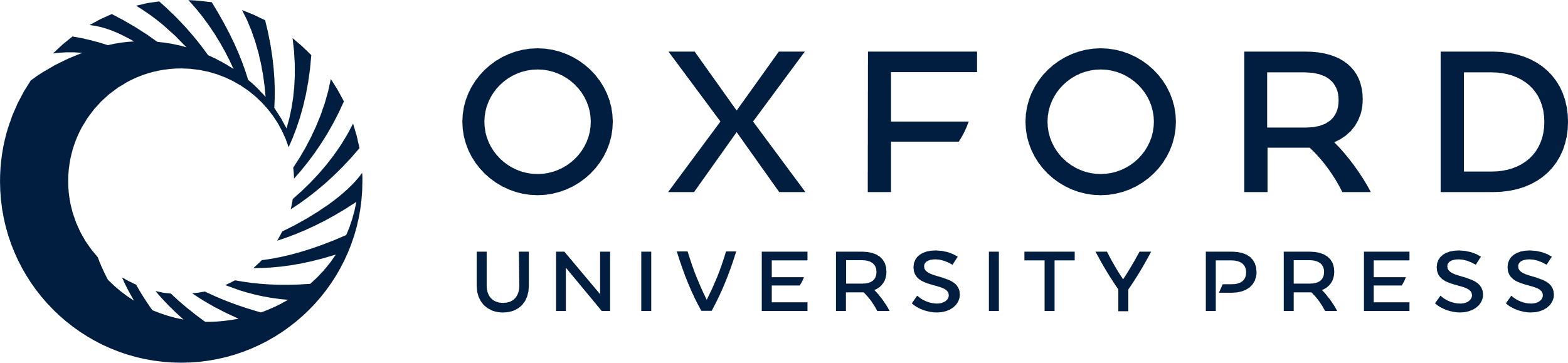 [Speaker Notes: Figure 11. Effect of single-cell LFP cross-correlations on compound-LFP power spectra during spontaneous activity (A,B) and for oscillatory thalamic input (C,D). A,C Compound-LFP power spectra Pϕ(r,f) (black traces) and compound spectra Pϕ0(r,f) (red traces) obtained when omitting cross-correlations between single-cell LFPs (red traces; computed for 10% of the cells and multiplied by a factor 10) at recording channels corresponding approximately to the centers of layers 1, 2/3, 4, 5, and 6. B,D Depth and frequency-resolved ratio Pϕ(r,f)/Pϕ0(r,f) of LFP power spectra, cf. Equation (16).


Unless provided in the caption above, the following copyright applies to the content of this slide: © The Author 2016. Published by Oxford University Press.This is an Open Access article distributed under the terms of the Creative Commons Attribution Non-Commercial License (http://creativecommons.org/licenses/by-nc/4.0/), which permits non-commercial re-use, distribution, and reproduction in any medium, provided the original work is properly cited. For commercial re-use, please contact journals.permissions@oup.com]